Calculated flux of fast neutrons (E > 100 keV) in F19 and CC. Calculations were made with resolution 2x2x2 mm3
horizontal direction is towards the centre of the core. 
large gradients in F19: factor 2 variations peak to peak
Central channel more uniform
Central Channel
F19
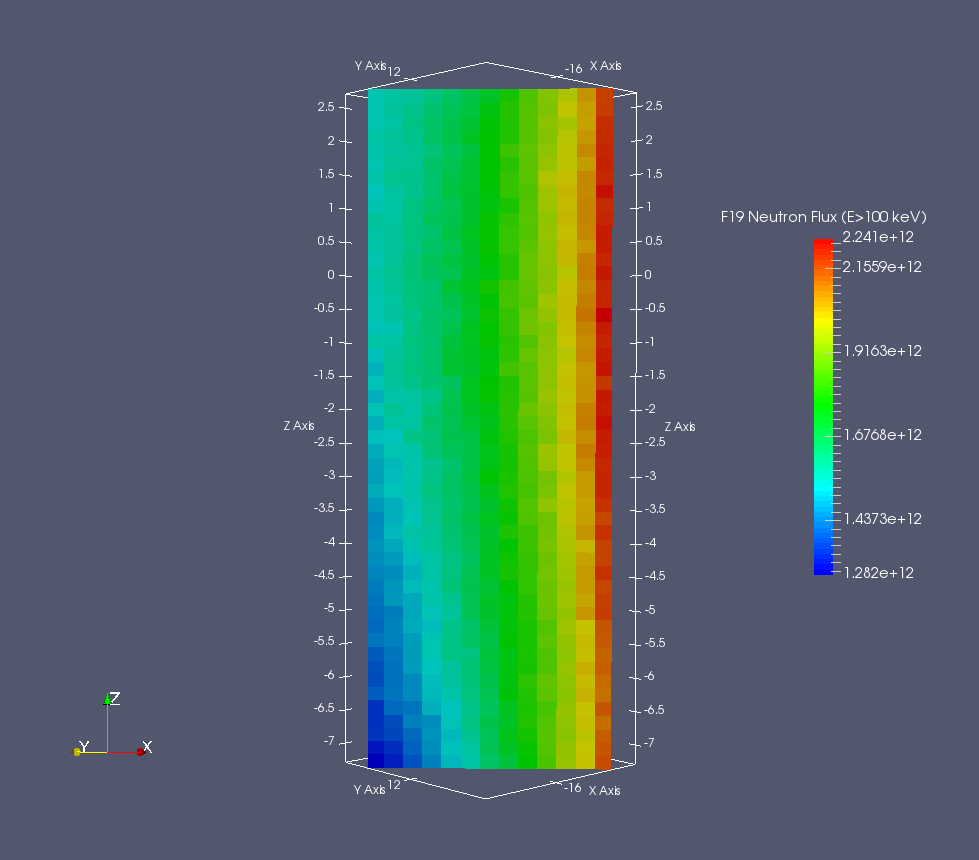 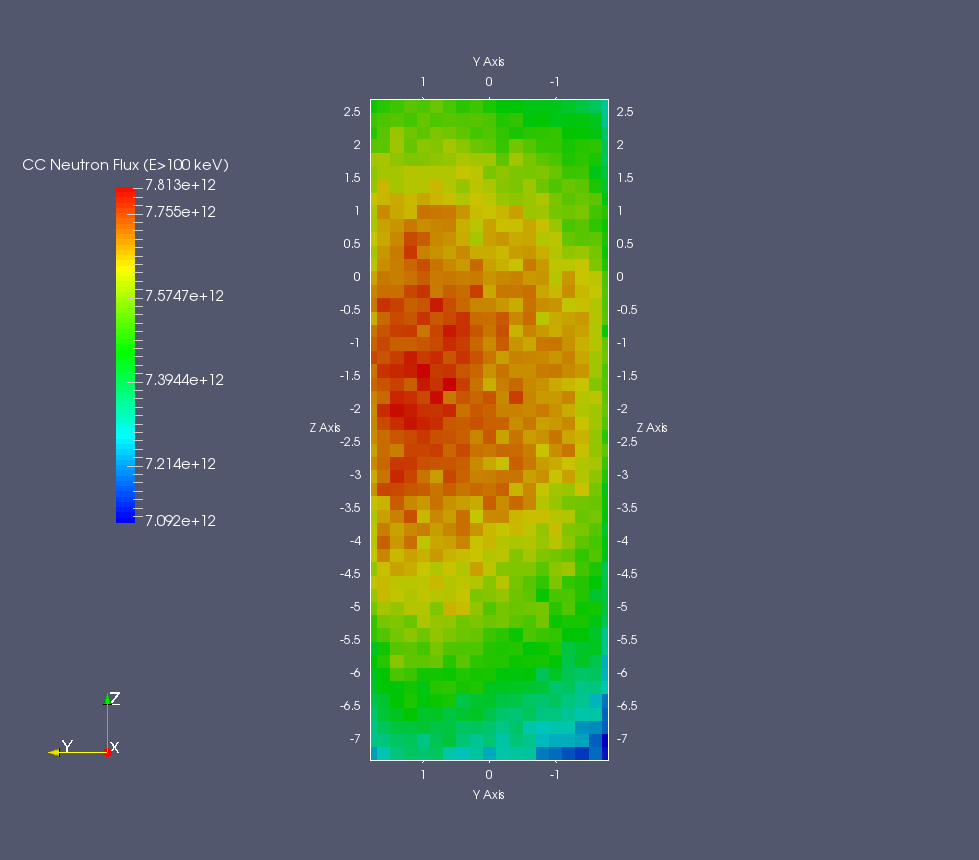 We quote 1 MeV equivalent flux: 1.54e12 n/cm2  ϕ(E > 100 keV) = 1.71e12 n/cm2/s
Irrad. Container (2 cm)
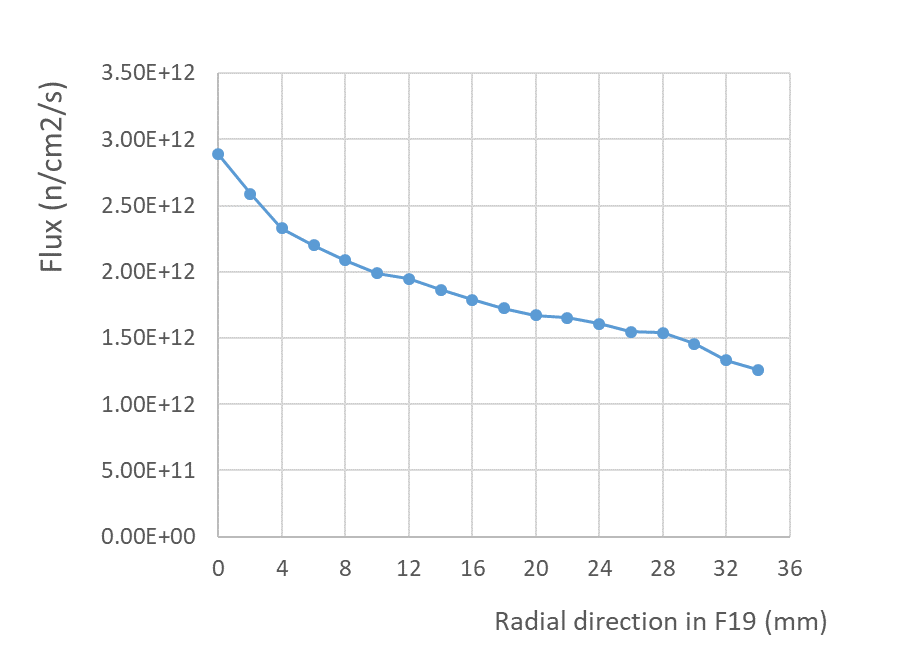 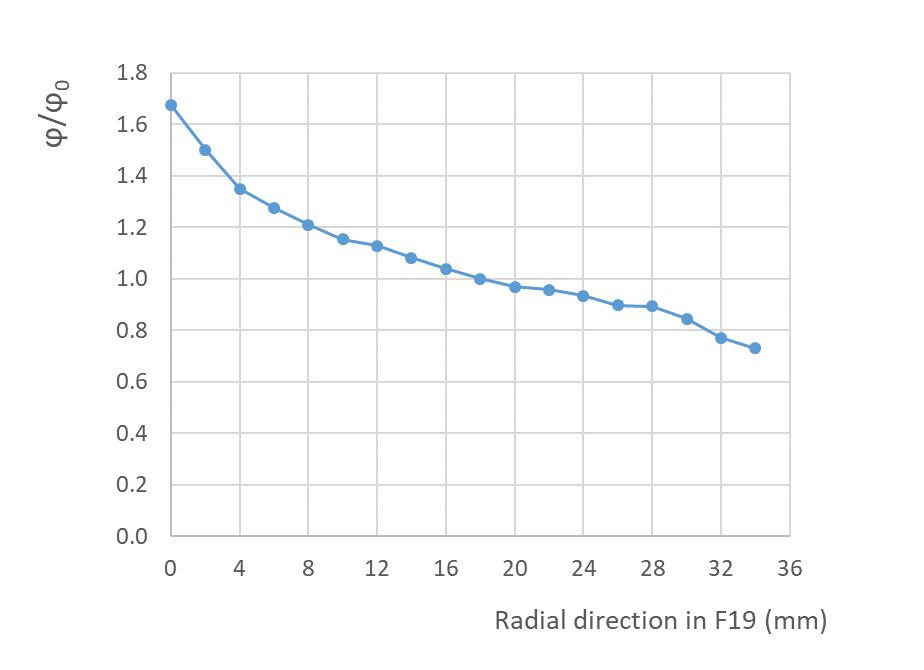 ± 20%
Gradient smaller in perpendicular (phi) direction
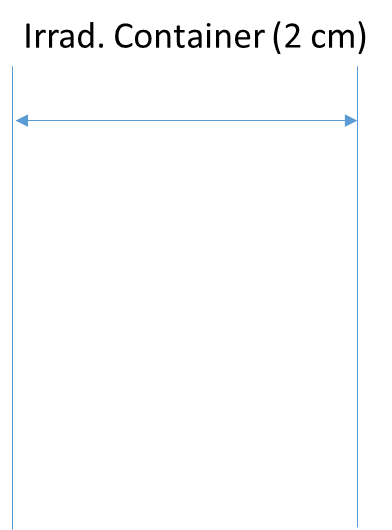 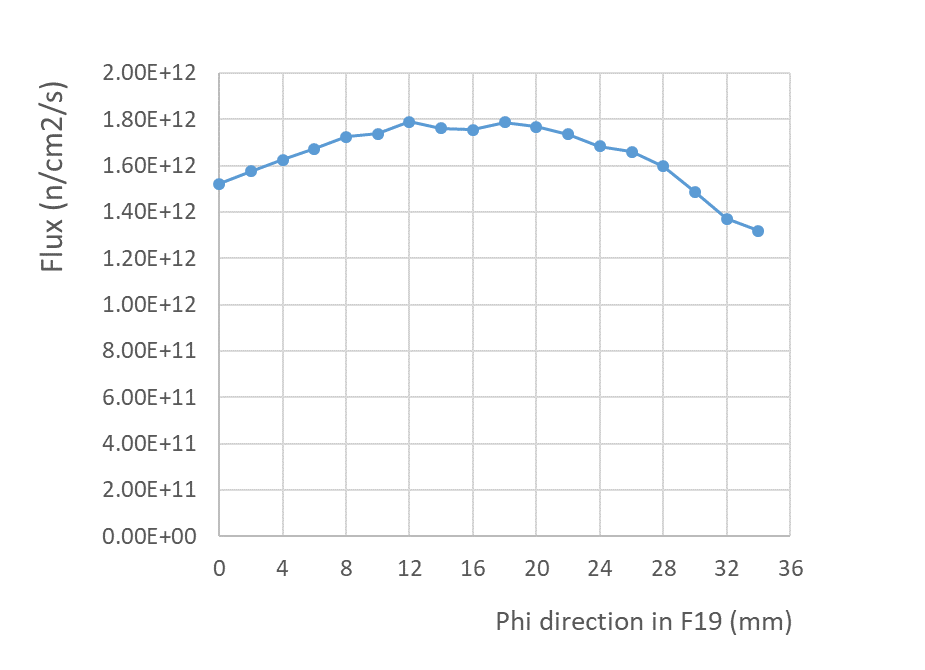 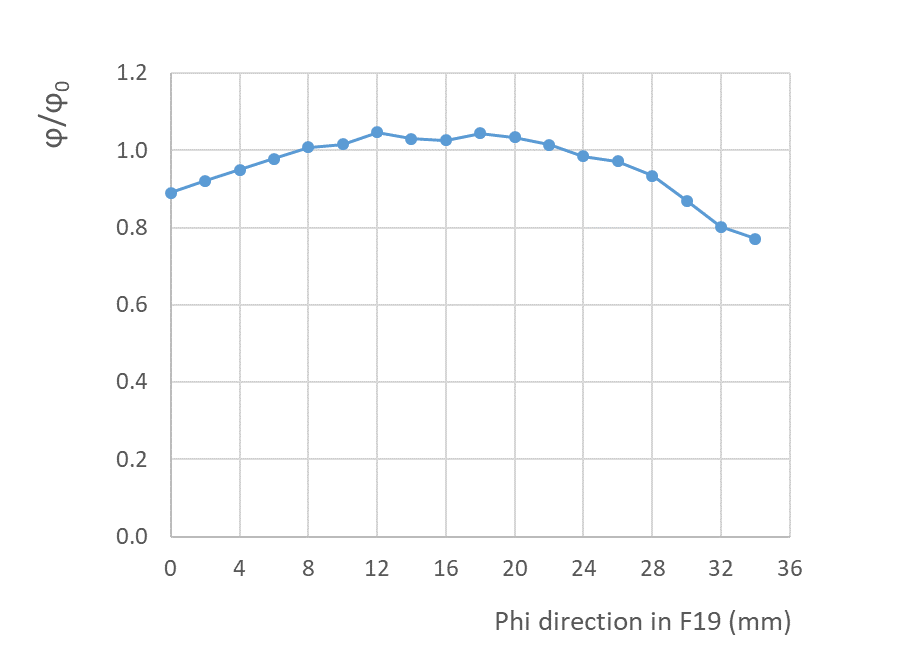 < ± 10%